Iowa Athletic Trainers’ Society
Business Meeting
June 2nd, 2018
West Des Moines, IA
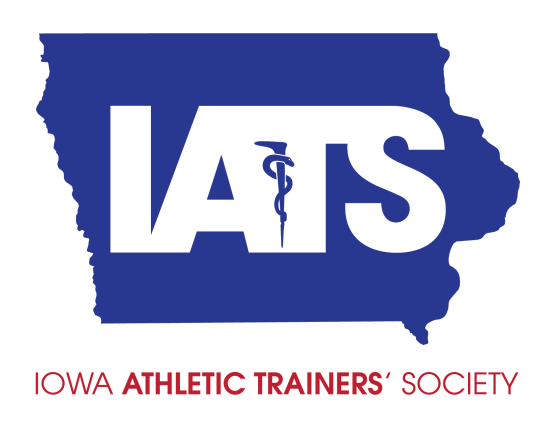 Business
Call to order
Approval of minutes from March 17th, 2018 meeting in Omaha, NE
Available on www.iowaats.com
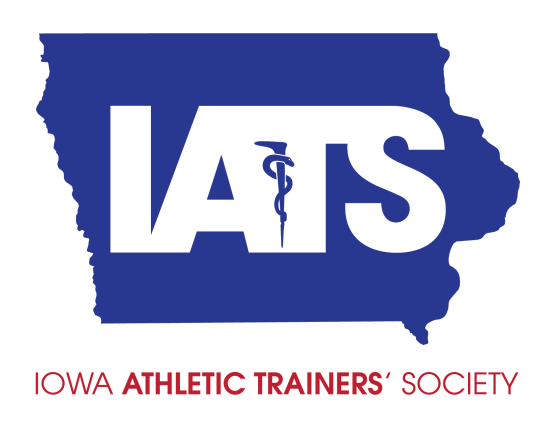 Recognitions
NATA Hall of Fame
MAATA Hall of Fame
IATS Hall of Honor Members
NATA Award Winners
25 years (or more)
20 years
15 years
students
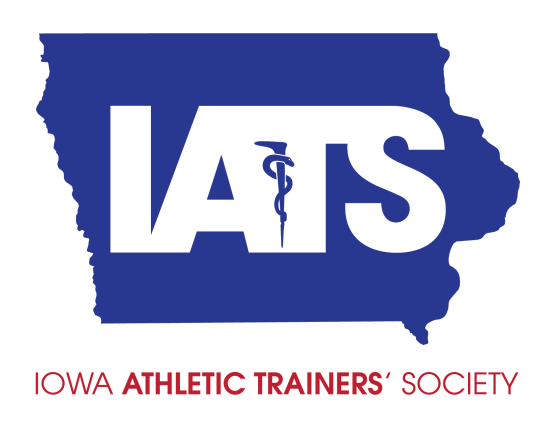 Governmental Affairs
Chair: Troy Kleese
Congrats!
The Governmental Affairs Committee and the Executive Committee for IATS wishes to thank IATS membership for efforts in contacting state representatives and senators in support of our legislation.
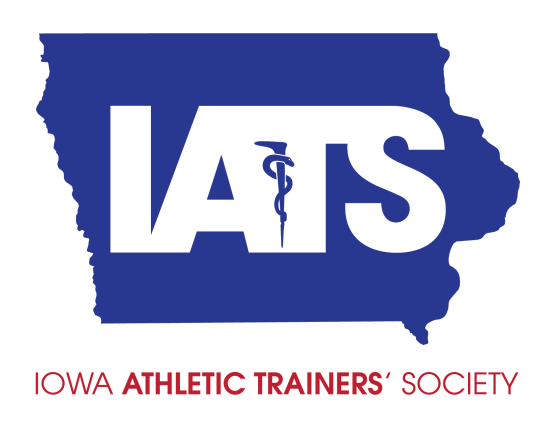 HF 2442
Passed the House, Senate, and signed by Gov. Reynolds
RTP/RTL components
Liability waivers for school districts & volunteer LHCPs

Questions, comments, concerns?
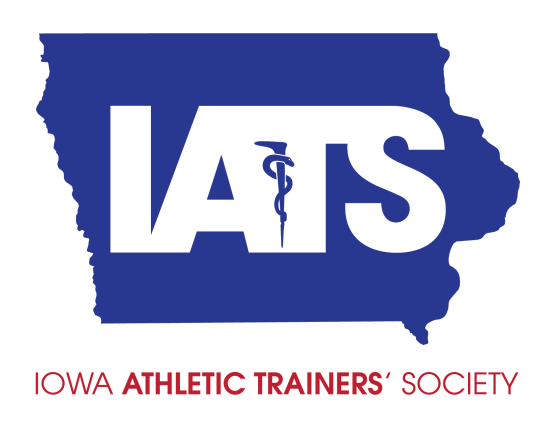 President Term
New President Elect – Jason Viel
New Past-President – Frank Neu
New President – Brad Floy

Special thanks to Dustin Briggs for IATS Presidential service
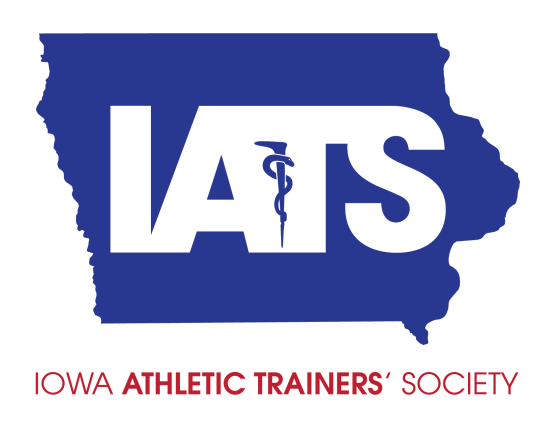 Past President’s Report
Frank Neu
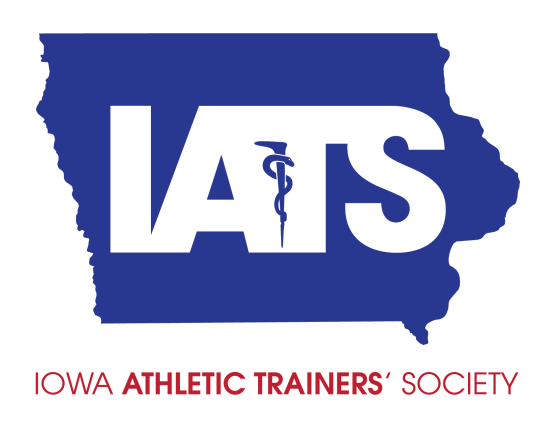 Treasurer’s Report
Nate Newman

*Nate started second term as Treasurer this spring

2018 Budget, $28,305 approved in January
2017 Budget = $28,475

Liquid Funds Balance (5/22/18)
US Bank $60,661

Previous Balance (3/17/18)
$61,378.78
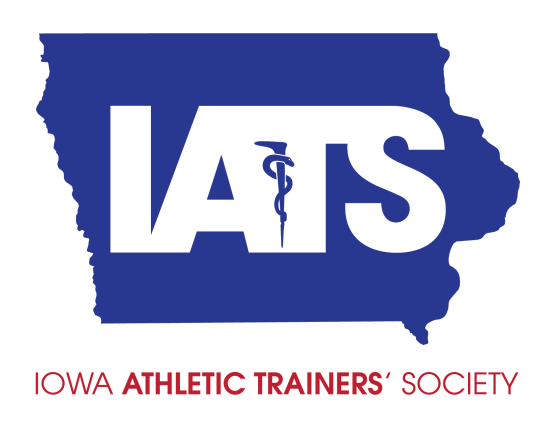 Treasurer’s Report
Investments – Edward Jones
Current Balance $10,982
10.7% Return in 2017
3.51% Return in 2018
Currently Investing $750/month in 3 Month Cycles
3 Month Renewal at End of March
Honors & Awards
Chair – Nathan Newman
Lisa Bengston
Kurt Flathers
Jessica Woolridge

Revised the scholarship categories and applications to match changes in the entry-level degree and post-professional opportunities. 
 
New Committee Chair after this year’s state meeting: Megan Brady
PAC Fund
PAC Fund
Coalition for Iowa Athletic Trainers (CIAT)
Chair: Dustin Briggs
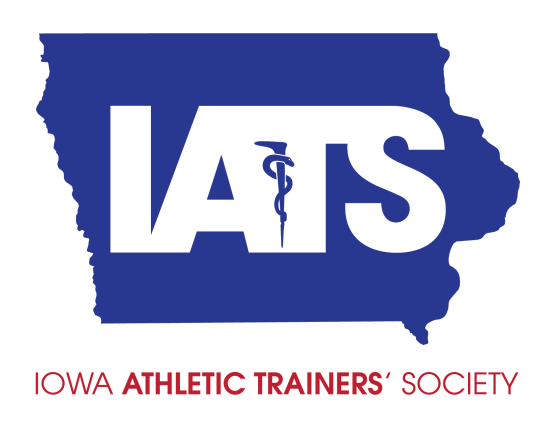 President-Elect Report
Jason Viel

ATLAS Project- Kory Stringer Institute
This project has become a point of emphasis for the NATA.
 http://ksi.uconn.edu/nata-atlas
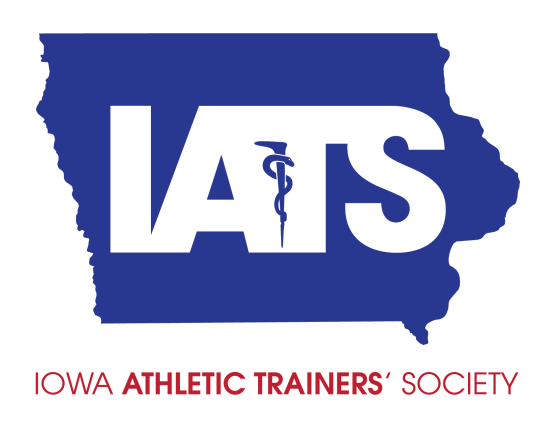 Secretary’s Report
Secretary Pro tem (1yr interim)
Michael Donahue nominated

- Will do formal election in November for regular 3 year term
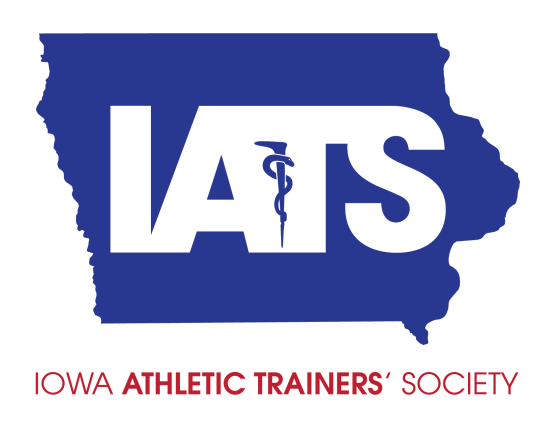 Annual Meeting Committee
Chair: Michael Donahue
Annual Meeting – May 30-31st, 2019 
WDM Marriott
Thur/Friday format. No golf.
New Chair: Taylor Young
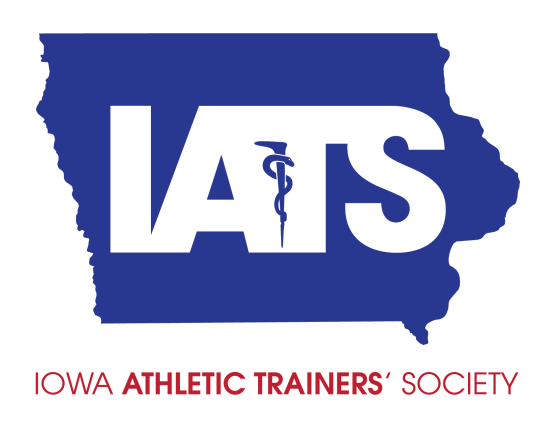 Foundation
Chair: Chris Viesselman, EdD, ATC
Student Leadership Council
Chair (Advisor): Jessica Drenth
Committee 2018-19: 
Kelsey Kramer – Central (President)
Jennifer Edwards – ISU (VP)
Dallyn Putz – Central (Secretary)
Whitney Pavlat – Central (Treasurer)
Intercollegiate Council for Sports Medicine(formerly CUATC)
Chair: Nick Bender (not present)
Committee: 
Andy Newell – Iowa Central CC
Mike Hadden – Simpson College
Tim Weesner – Iowa State University

Looking for new Chair to start this summer
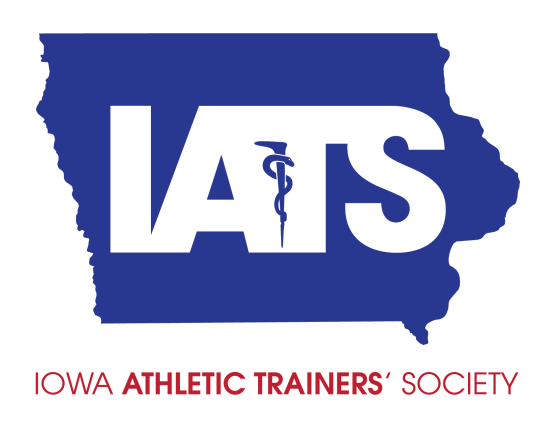 Public Relations
Chair: Katie Staiert
Social media chair: Shelli Green

If any chairs or anyone has anything they would like put on social media or website, let them know.
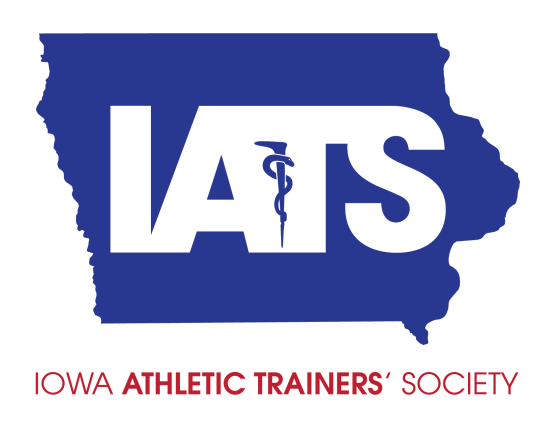 Committee on Practice Advancement(Formerly CEPAT)
Chair: Otto Krueger

No Report
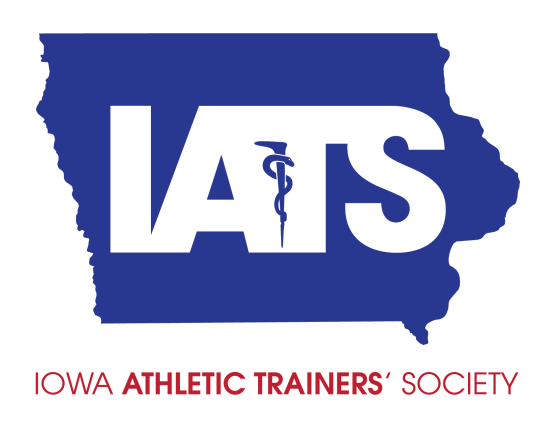 Ethics
Chair: Peter Neibert

No Report
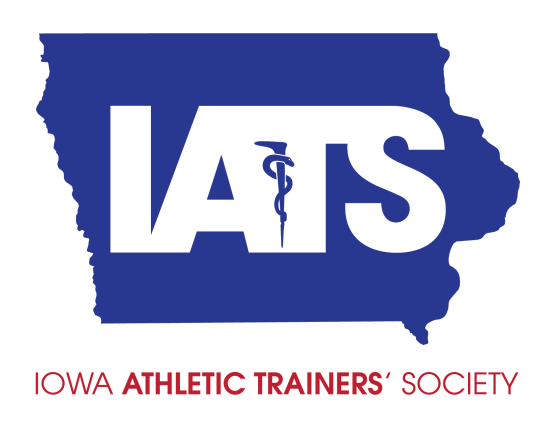 Young Professionals
Chair: Carissa Tigges

No Report
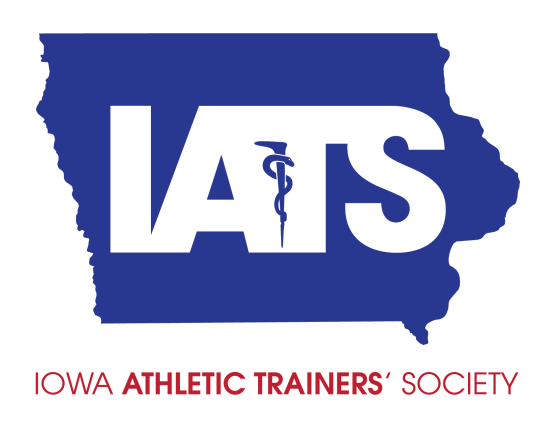 Secondary School
Chair: Jill Kienzle

Attended AD conference in March
IHSAA playoff contract
1 of 2 requests filled this fall
Contract changing this fall
$300 per game
Concussion insurance by Iowa Farm Bureau
Jill is liaison to BIAIA & member of Iowa Concussion Consortium
Presenting to IA EMT conference amongst others
President’s Report
AT Licensure Board new appointees:
Dr. Andrew Peterson, Dr. Lisa Woodroffe, Dr. Audra Ramsey, Brenda Easter
Retain Sue Theisen, Chris Kamm, Chris Wiedmann
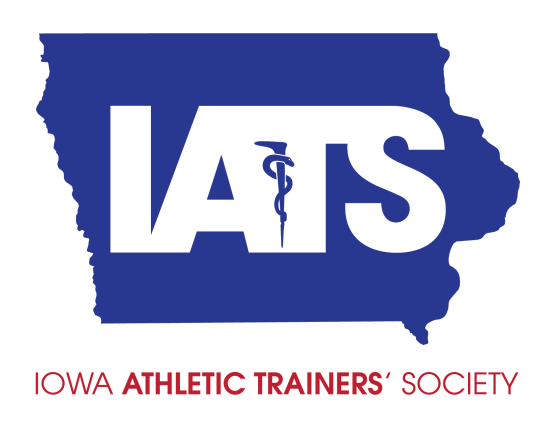 President’s Report
IDPH Research Study

LGBTQ+ (Emma Nyes) – Iowa rep?

Hit the Hill day for 2019?

AT Cares – 2 from each state 
Nicole Trumpold & Denise O’Mara
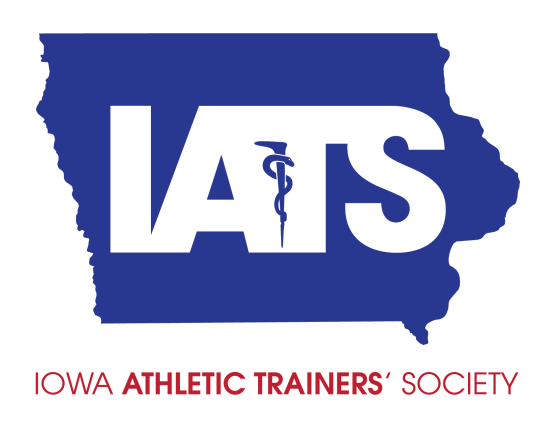 President’s Report
3rd Party Reimbursement Task Force
Licensure language
Committee make-up
Timeline
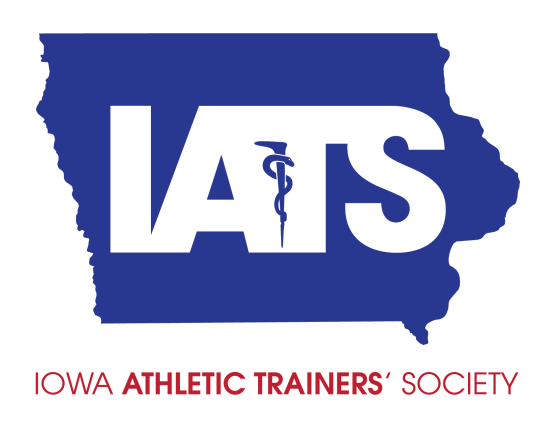 Other Business?
MAATA/NATA updates?

Wed, June 27th 5:30p is MAATA meeting in New Orleans
As always, IATS is looking for ways to involve our membership and mentor members into leadership and committee positions.  Please contact us for opportunities. 
This is your society and we want you to be involved and share your knowledge and passion for the profession.

THANK YOU!
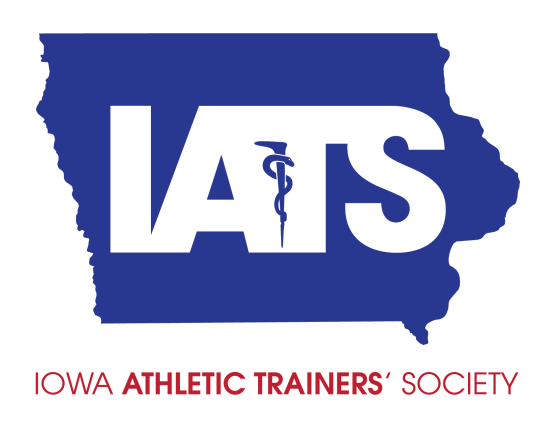 President’s Report
878 Licensed Athletic Trainers in Iowa (53%) are NATA members
665 IATS members
423 Certified Regular
174 Student Undergrad
26 Career Starter
19 Retired Certified
12 Student Certified
6 Student Graduate
4 Associate
1 Honorary
Secondary Schools with ATs:
23.9% Full time (84) – National avg 35%
55.1% Part-time (194) - 
21.0% None (74)